INFORME DE GESTIÓN Y DIÁLOGO POR FACULTADES
2021
FACULTAD DE 
INGENIERÍA MECÁNICA
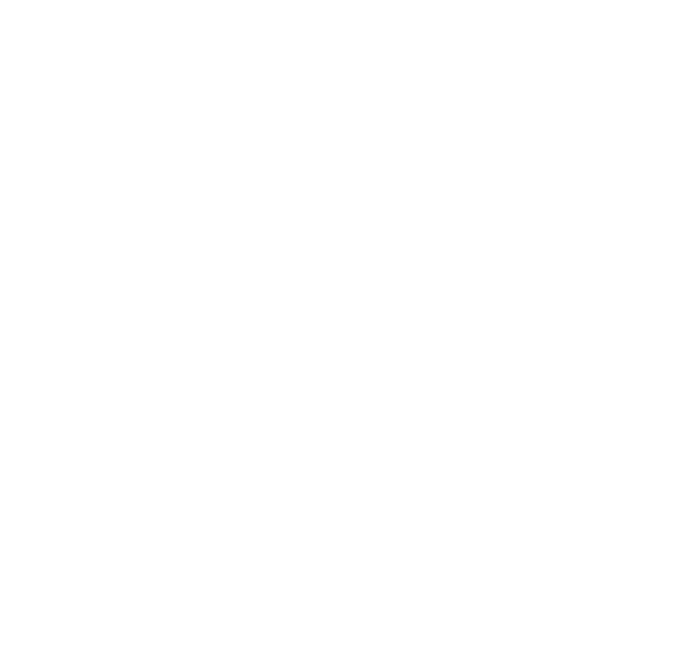 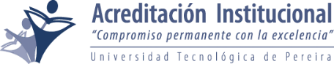 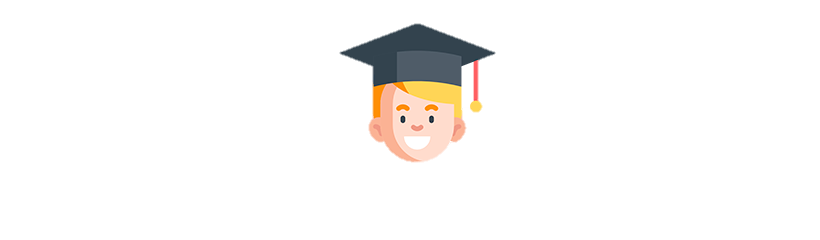 Excelencia académica para la formación integral
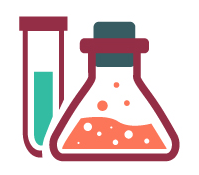 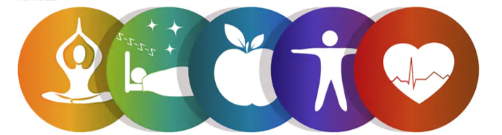 Gestión, creación y transferencia del conocimiento
Bienestar Institucional, calidad de vida e inclusión en contextos universitarios
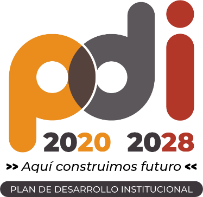 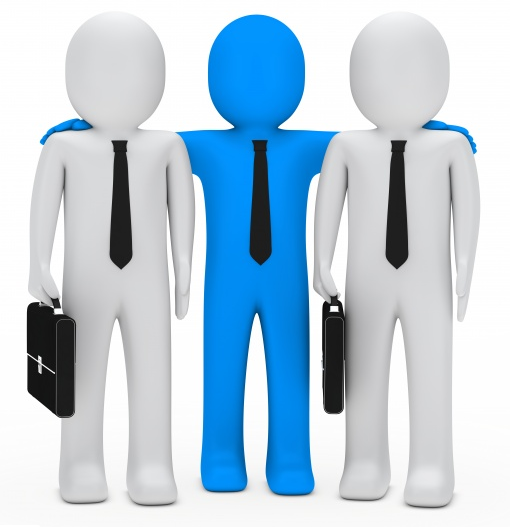 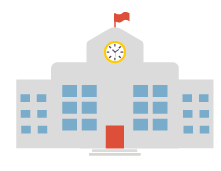 Gestión del Contexto con Visibilidad Nacional e Internacional
Gestión y Sostenibilidad Institucional
POSGRADO:

Maestría en Sistemas Automáticos de Producción
Maestría en Ingeniería Mecánica
Especialización en Soldadura

2021-1: 36 estudiantes matriculados
2021-2: 34 estudiantes matriculados
PREGRADO:

Ingeniería Mecánica 

2021-1: 860 estudiantes matriculados
2021-2: 856 estudiantes matriculados
SERVICIOS:
Laboratorio
Consultorías
Diplomados
Educación continua
Decanatura FIM
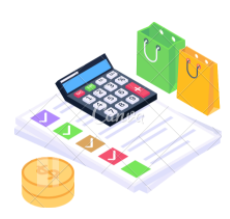 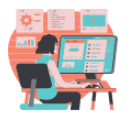 Gestión del presupuesto y contrataciones
Programación académica semestre e intersemestrales
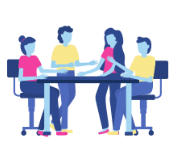 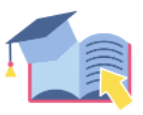 Consejos de Facultad
Comités Curriculares
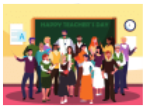 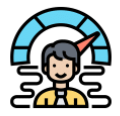 Salas de profesores
Evaluación del desempeño de administrativos y docentes
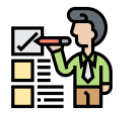 Revisión de evaluación docente
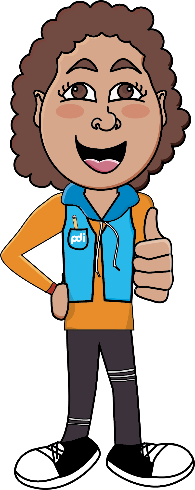 EXCELENCIA ACADÉMICA PARA LA FORMACIÓN INTEGRAL
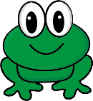 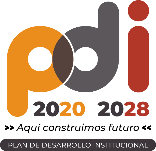 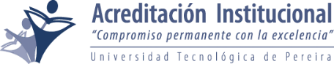 Cultura Institucional Autoevaluación, autorregulación y mejoramiento continuo
Acreditación EUR ACE
 Maestría en Ingeniería Mecánica
Inicio proceso Reacreditación EUR ACE 
Programa de Ingeniería Mecánica
Plan de Mejoramiento
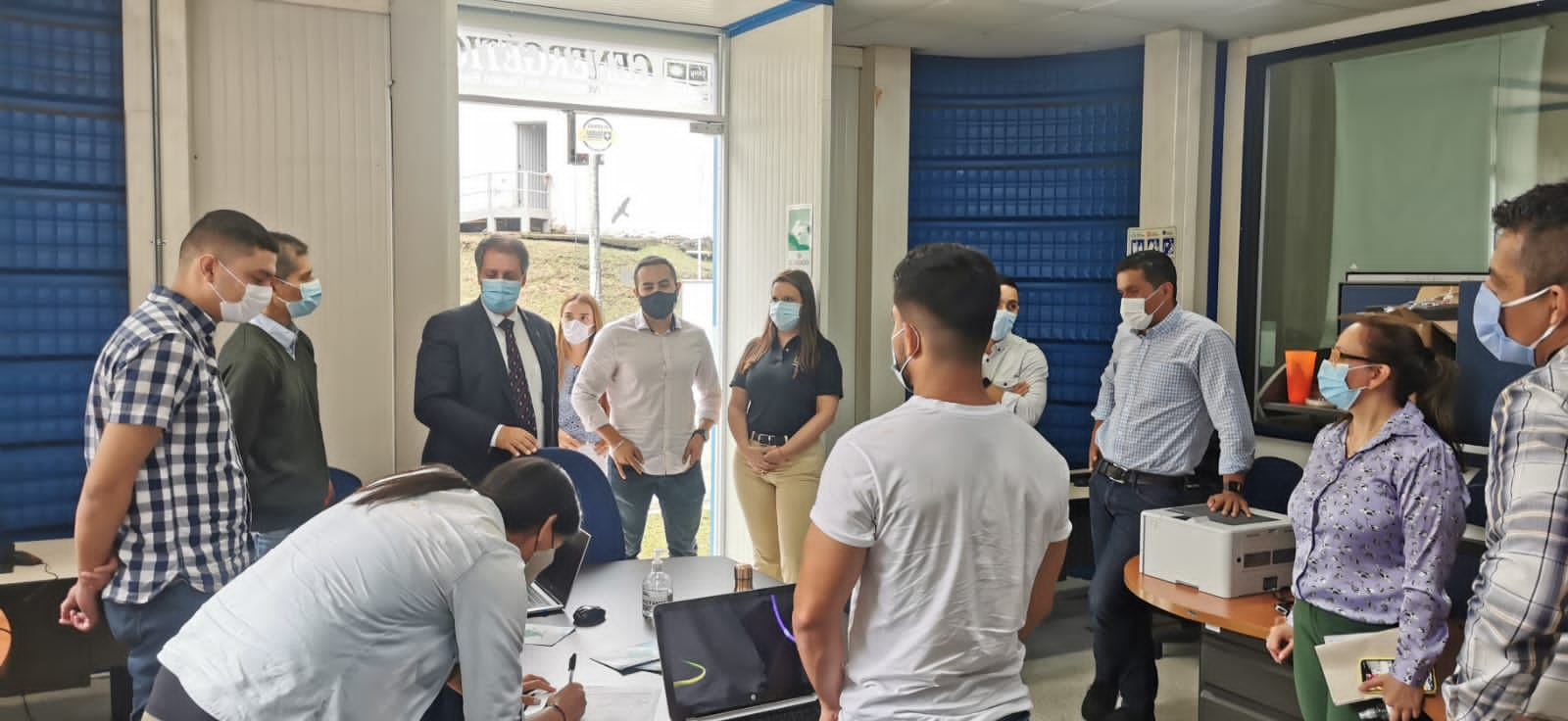 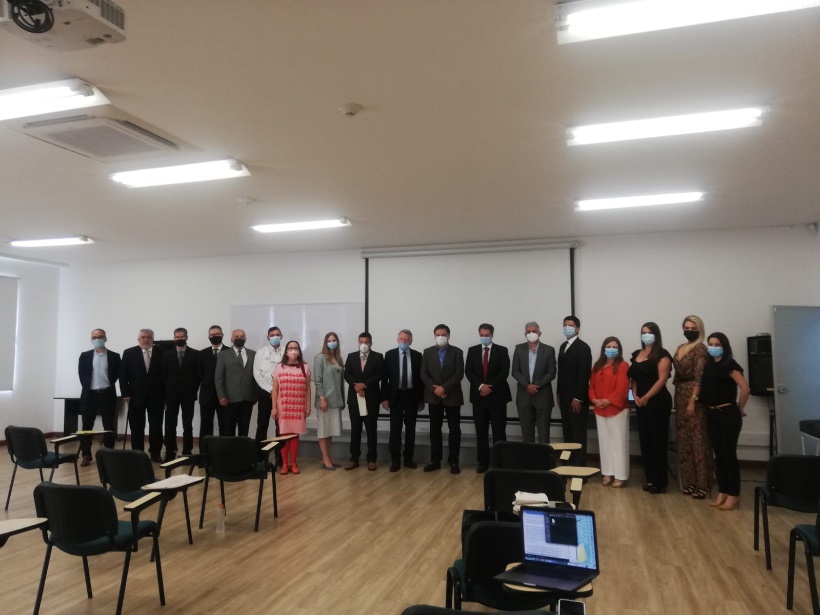 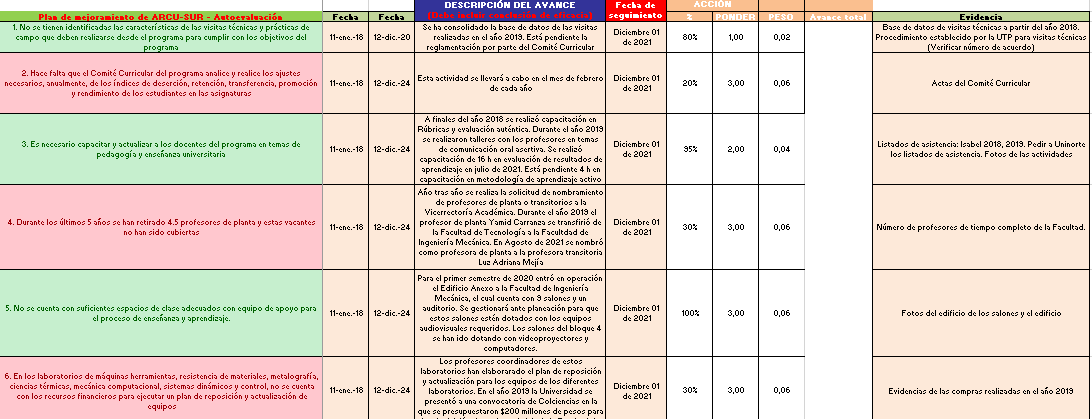 Mapa de riesgos
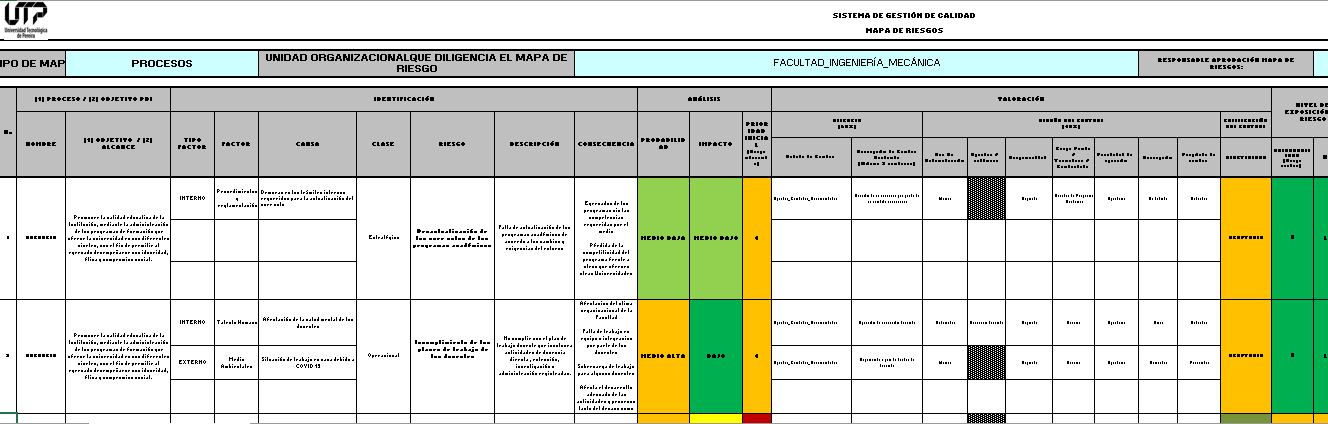 Cultura Institucional Autoevaluación, autorregulación y mejoramiento continuo
Plan de Assessment y Revisión de Currículos
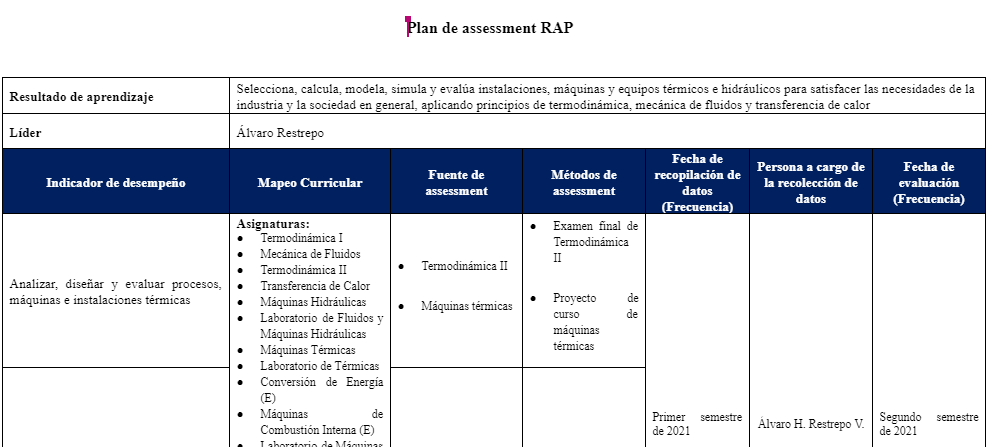 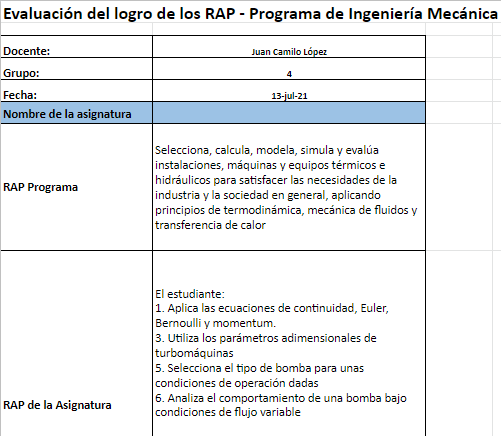 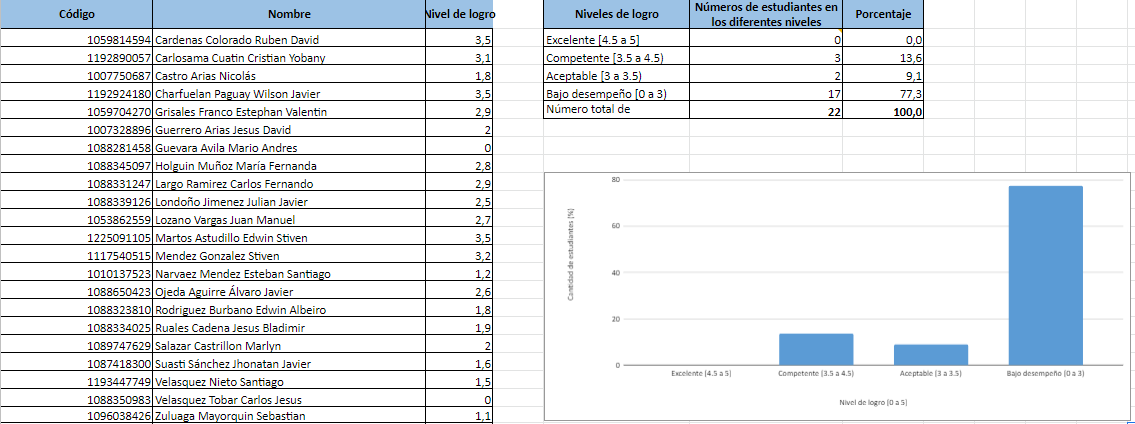 Desarrollo Docente
Capacitación: MODELO DE MEDICIÓN DE RESULTADOS DE APRENDIZAJE: DEFINICIÓN, VALORACIÓN Y EVALUACIÓN PARA SU MEJORA CONTINUA
Taller: APRENDIZAJE ACTIVO
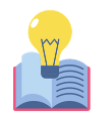 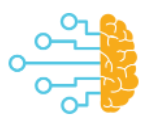 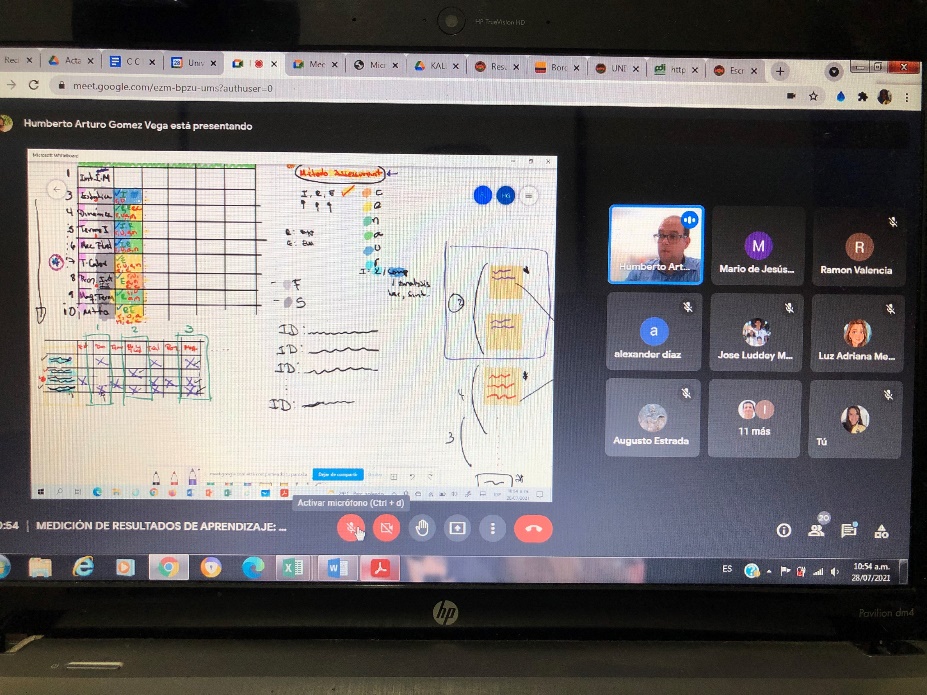 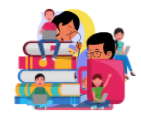 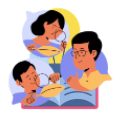 INGENIERO MAURICIO HOLGUÍN
UNINORTE
Desarrollo Docente
Adaptación progresiva a la presencialidad
Nuevas metodologías de la enseñanza
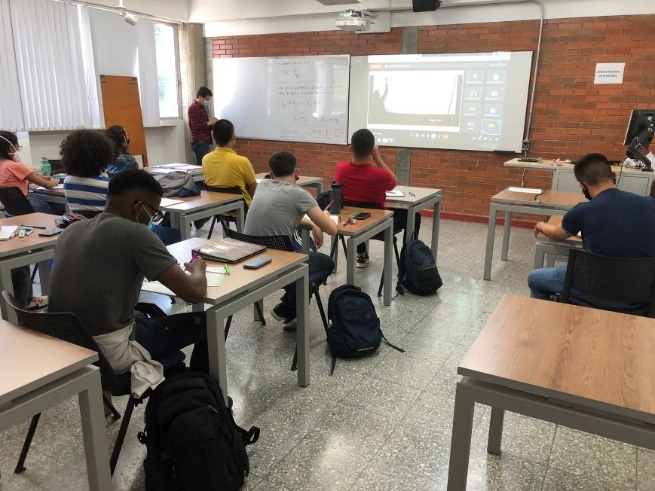 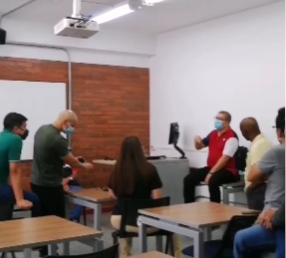 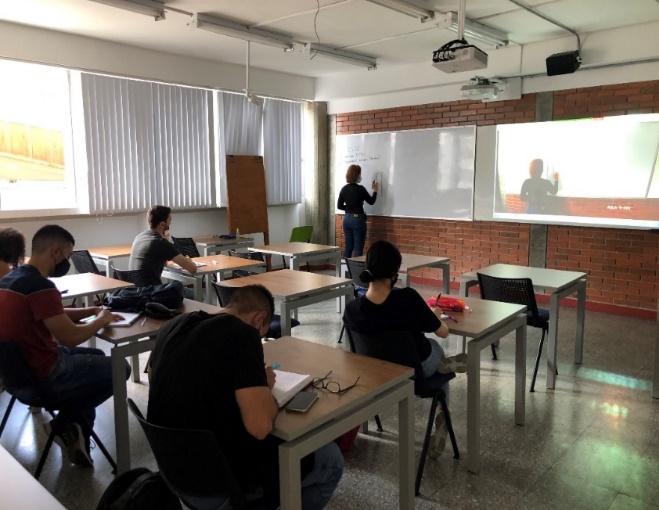 Capacitación CRIE
Programa de Ingeniería Civil
Registro calificado
Revisión de la malla curricular anterior
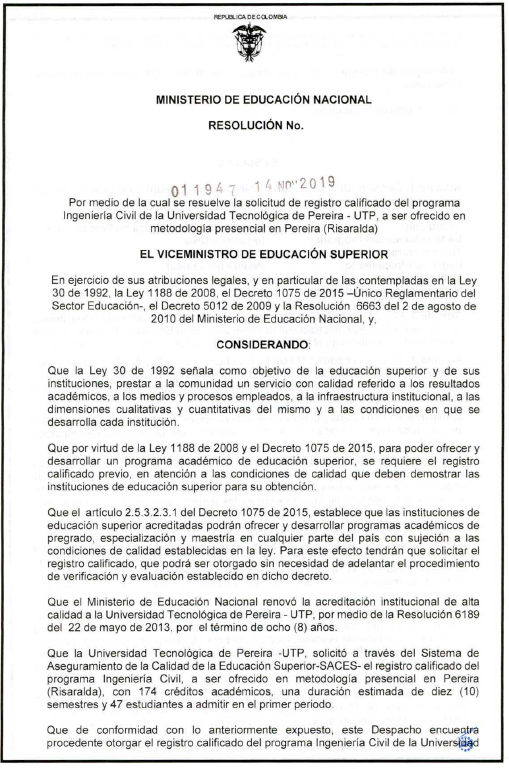 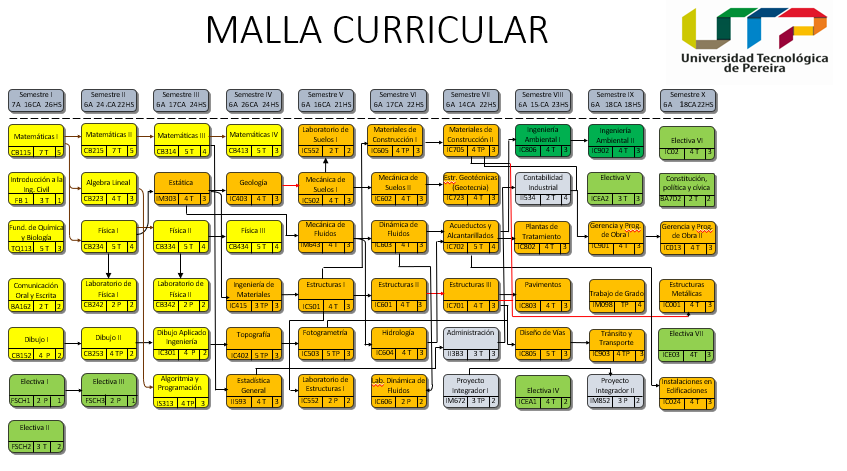 Solicitud del estudio técnico y financiero
Recursos a la base
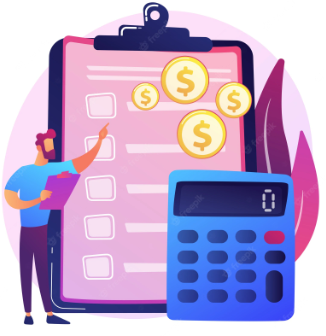 Relevo Generacional Planta Docente
Vinculación e Integración del Egresado
Creación del Observatorio de Egresados
Reuniones con Egresados
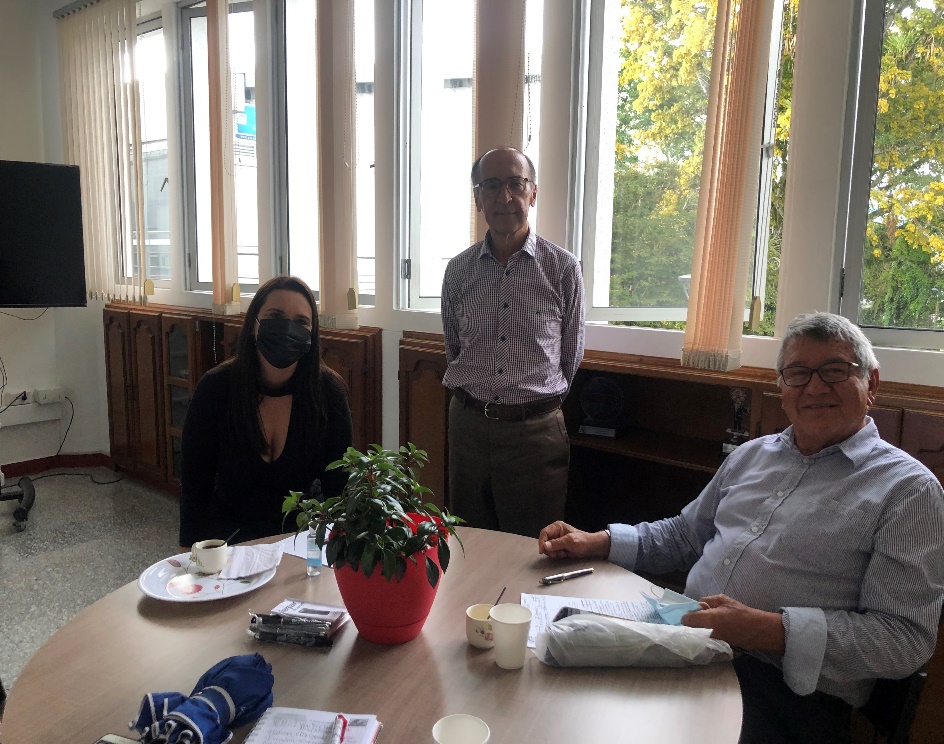 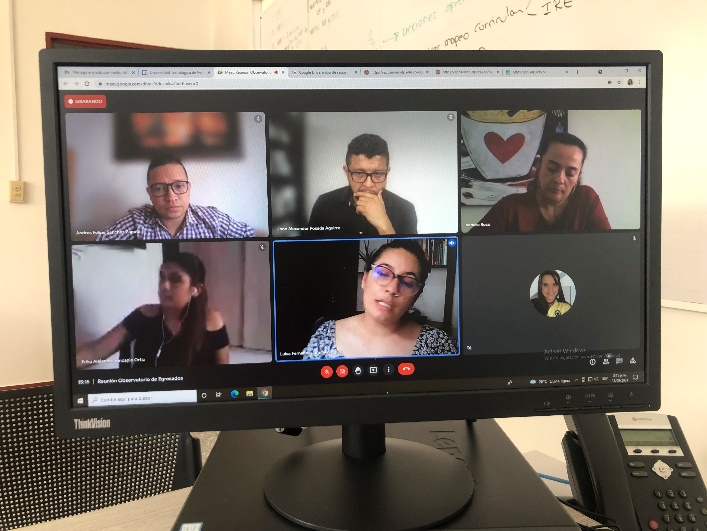 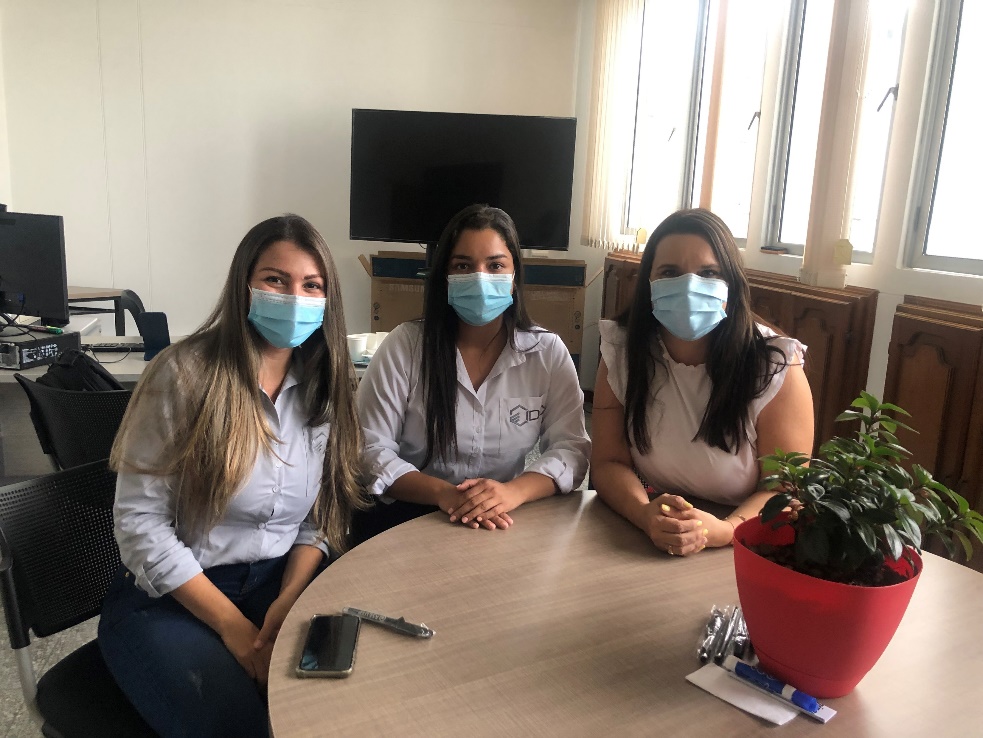 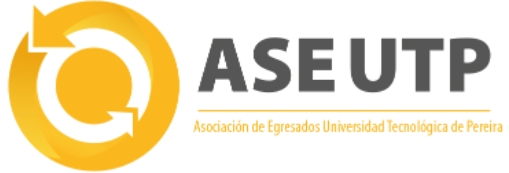 Fortalecimiento y apoyo de los programas de posgrado
Gestión para la solicitud de registro calificado para un nuevo programa
Gestión para la renovación de registros calificados
Maestría en Sistemas Automáticos de Producción 

Maestría en Ingeniería Mecánica

Especialización en Soldadura
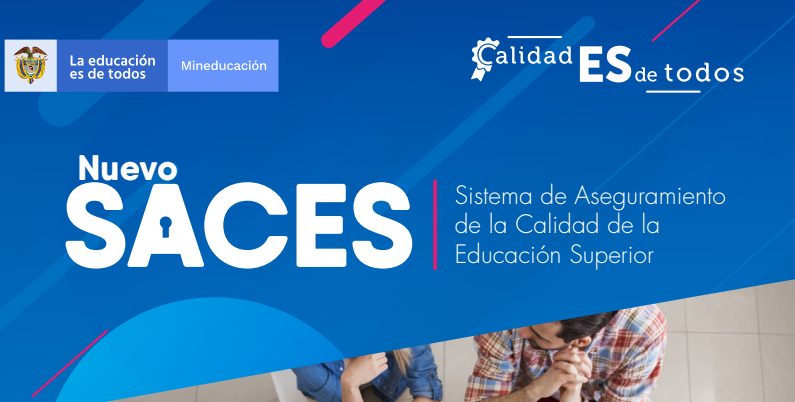 Especialización en Refrigeración y Climatización
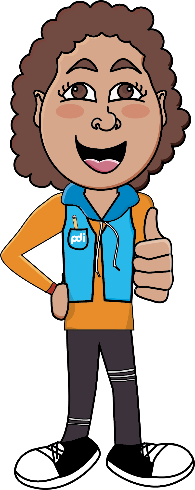 CREACIÓN Y TRANSFERENCIA DEL CONOCIMIENTO
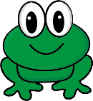 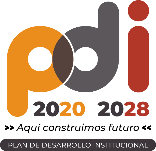 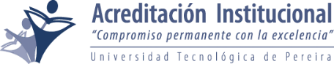 Gestión de la Investigación
26 productos científicos presentados en revistas de carácter nacional e internacional
10 Proyectos de investigación en ejecución durante el año 2021
Gestión de la Extensión
Diplomado en Inspección de Soldadura
Curso en Termografía
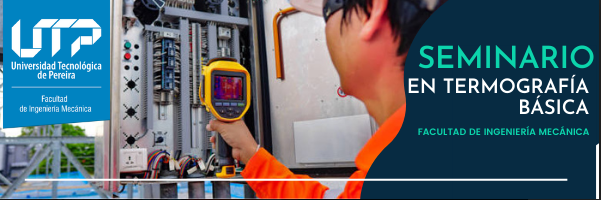 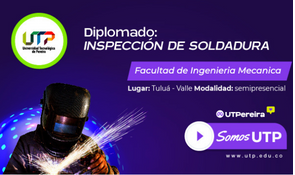 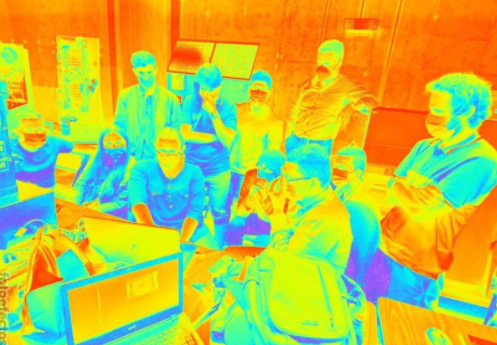 15 participantes
15 participantes
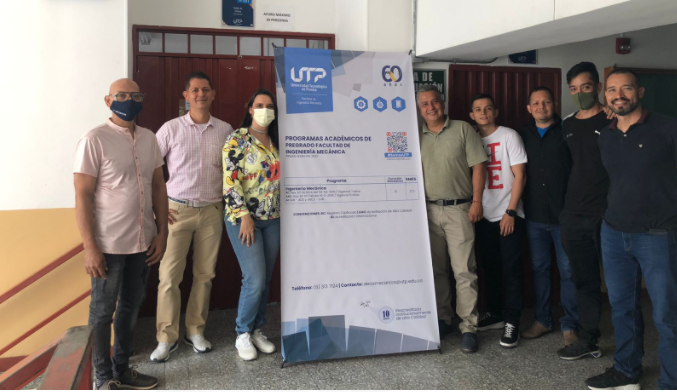 Gestión de la Extensión
Seminarios de Educación Continua
Seminario de Aplicación Básica CAD
Seminario Introductorio en Dinámica de Fluidos Computacional
Seminario de Aplicación Avanzada CAD
Introducción al Método de los Elementos Finitos Aplicado a la Mecánica de Sólidos
Introductorio en Dinámica de Fluidos Computacional
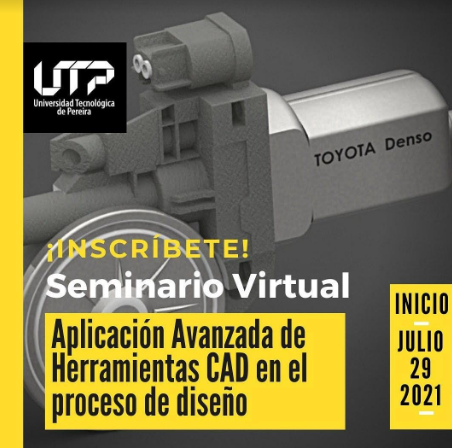 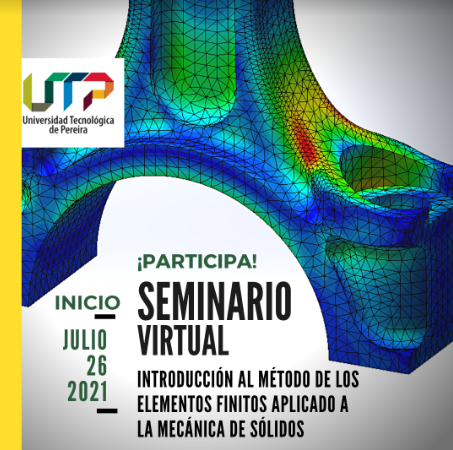 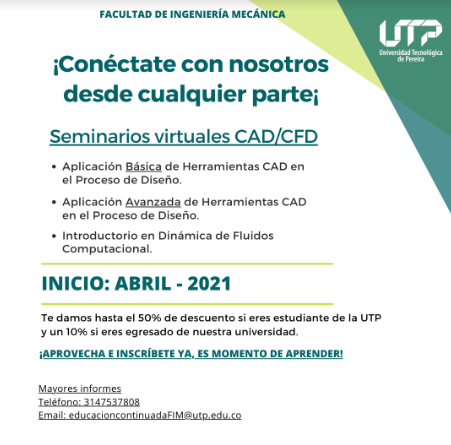 109 participantes
Gestión de la Extensión
Servicios de Laboratorio
Gestión de las Prácticas
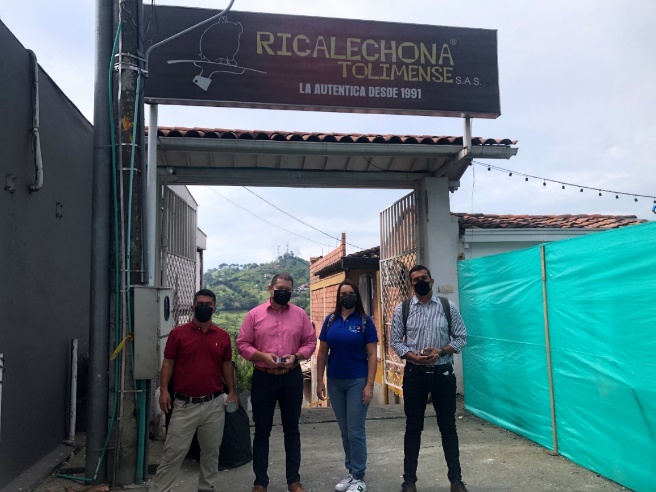 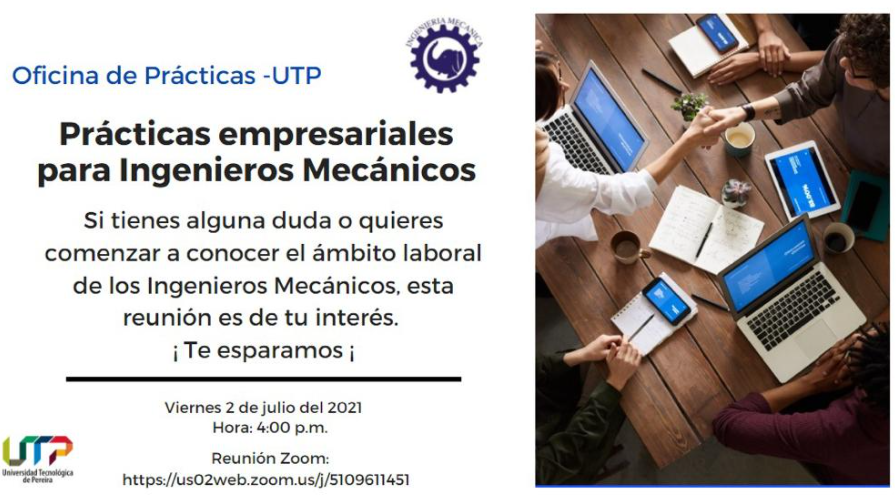 Difusión de información de prácticas disponibles
Reuniones con empleadores
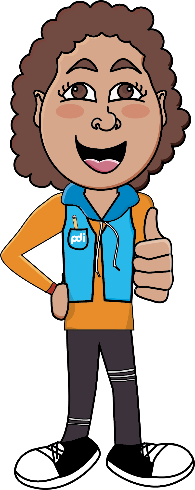 GESTIÓN DEL CONTEXTO Y VISIBILIDAD NACIONAL E INTERNACIONAL
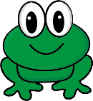 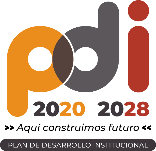 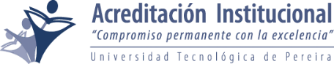 Gestión de la Movilidad
Inicio de gestión del Programa PILA – Intercambio de docentes.
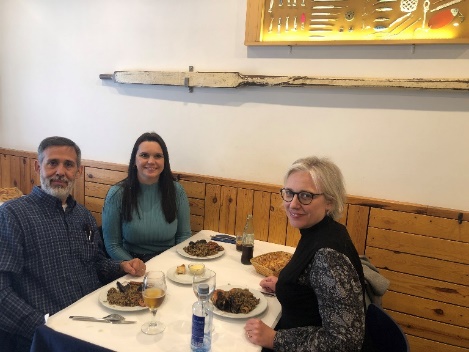 Movilidad Saliente
Gestiones para la renovación de la firma del convenio con Universidad Politécnica de Cataluña
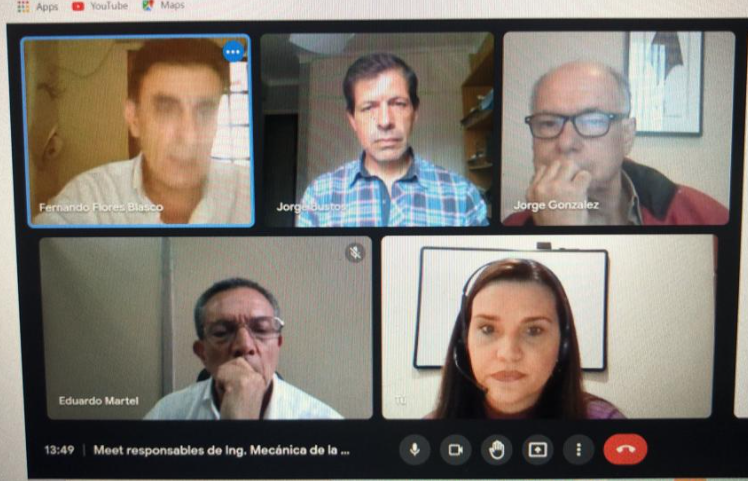 Universidad Nacional de Tucumán
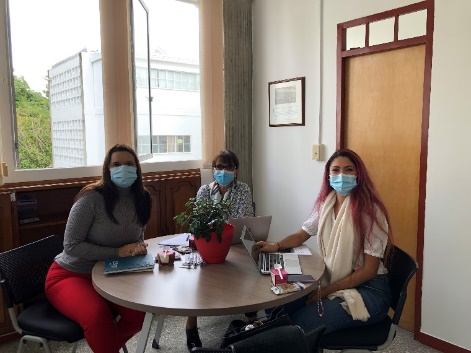 Convenios firmados
Reuniones con Oficina de Relaciones Internacionales
Convenios vigentes 2021
Convenios vigentes en el 2021
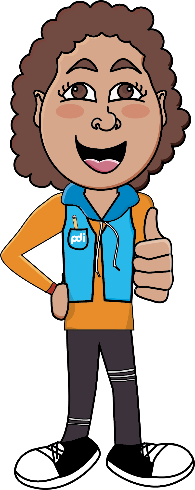 GESTIÓN Y SOSTENIBILIDAD INSTITUCIONAL
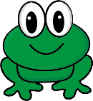 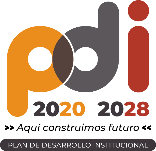 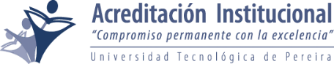 Gestión de la Infraestructura Tecnológica
Plan de modernización y reposición de equipos
Proyecto PARCE
Compresor de tornillo KAESER
Laboratorio de Sistemas Dinámicos y Control
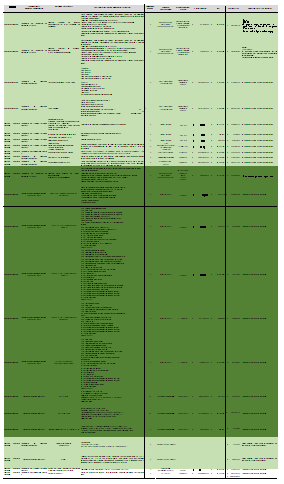 Estudio de Mercado 

Equipos FIM

$4.960.936.831
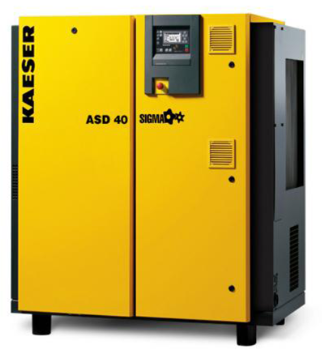 $60.000.000
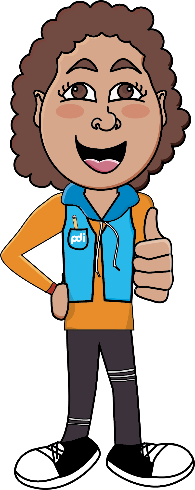 BIENESTAR INSTITUCIONAL, CALIDAD DE VIDA E INCLUSIÓN EN CONTEXTOS UNIVERSITARIOS
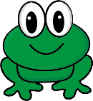 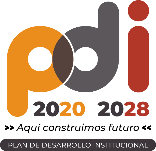 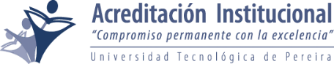 Gestión Bienestar Institucional
Liderazgo Transformacional, a través de coaching directivo
Congreso en Cartagena
Reunión de Decanos
Mujeres en Ingeniería - ACOFI
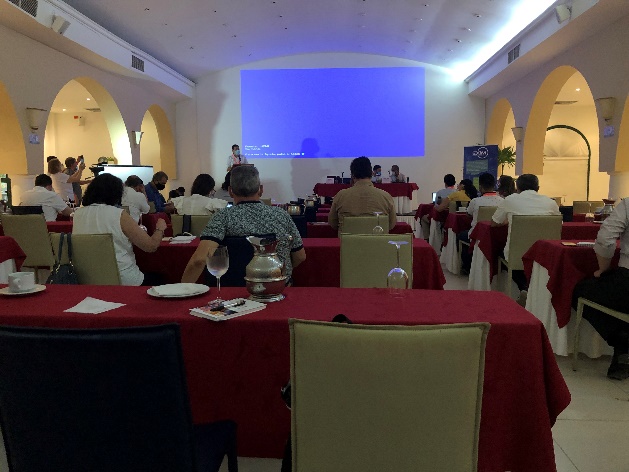 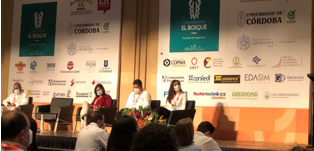 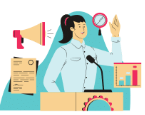 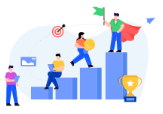 6 sesiones de 2 horas
Gestión Bienestar Institucional
Curso Unir
Curso de inducción de Decanos
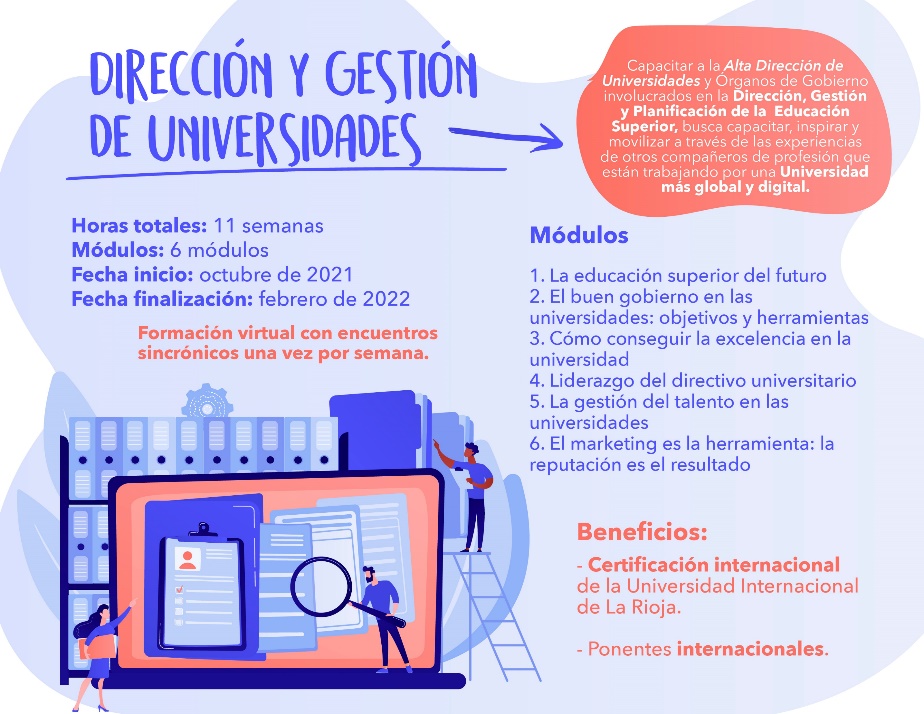 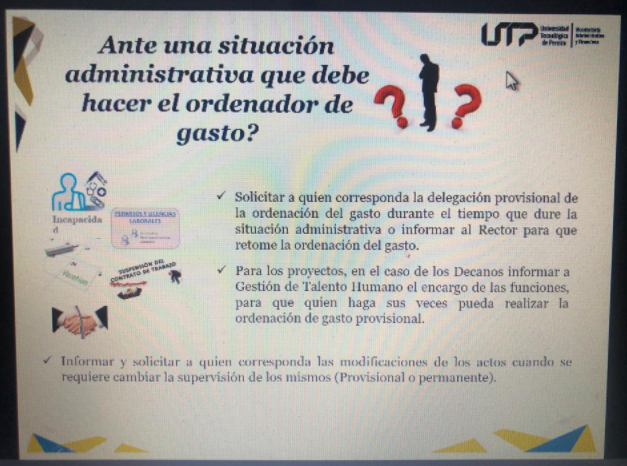 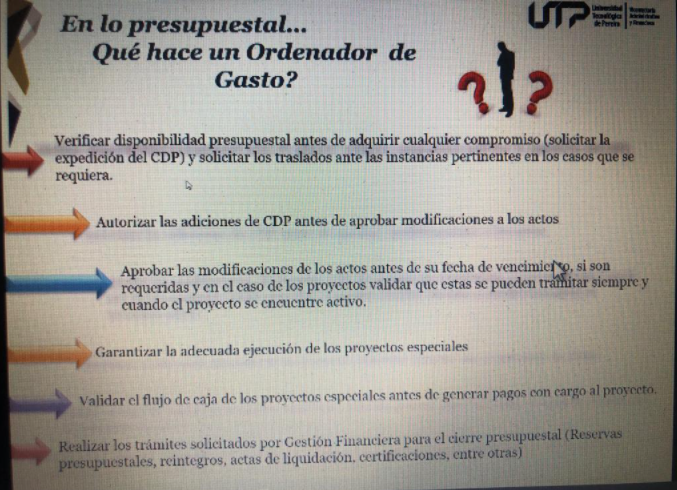 Gestión Bienestar Institucional
Despedida Ramón Valencia Profesor Jubilado
Novena de aguinaldos
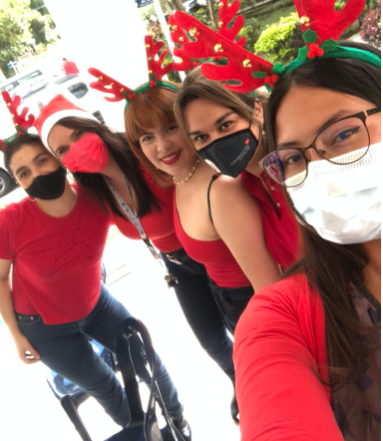 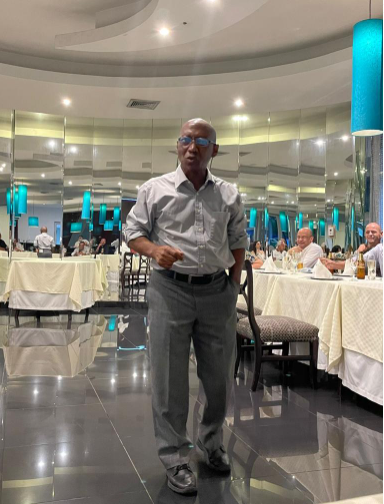 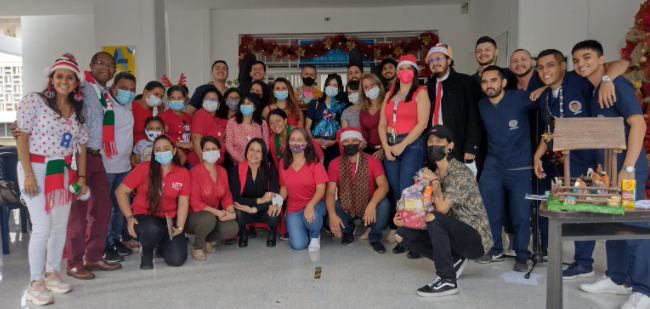 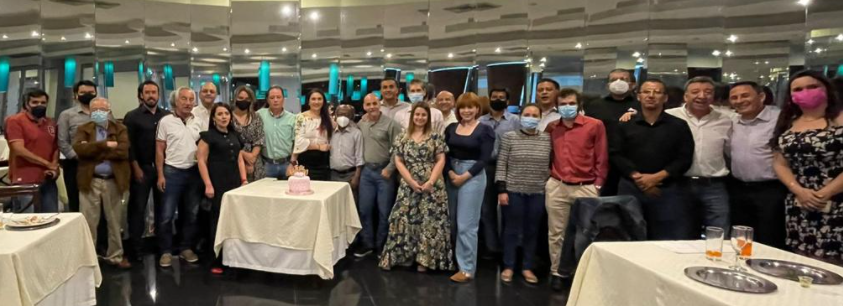 Acompañamiento Integral
Fortalecimiento de las redes sociales de la Facultad
Publicaciones
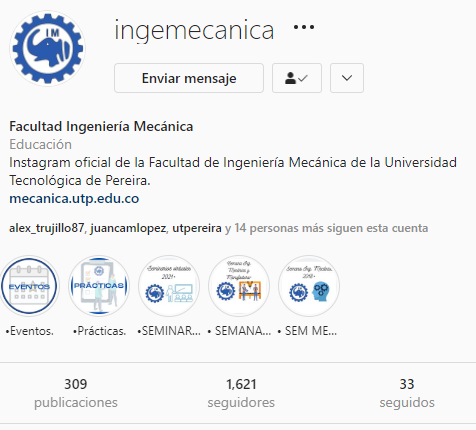 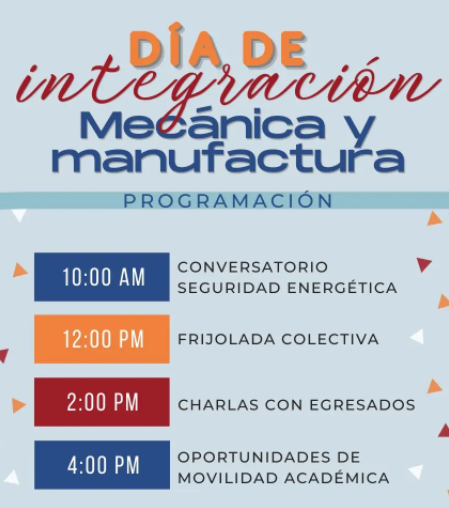 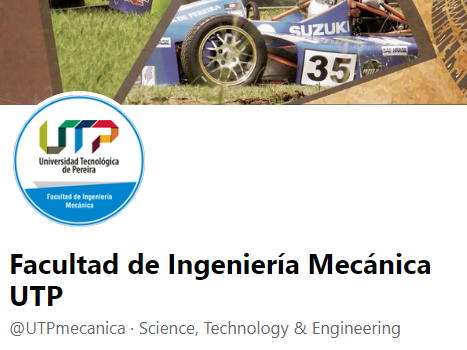 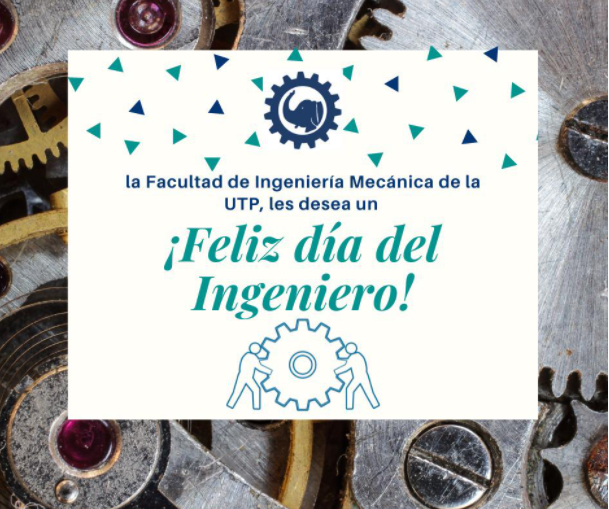 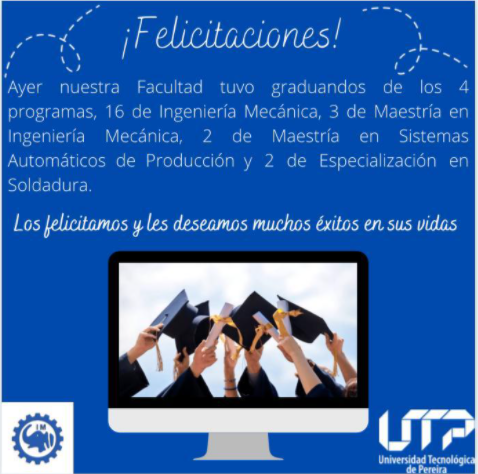 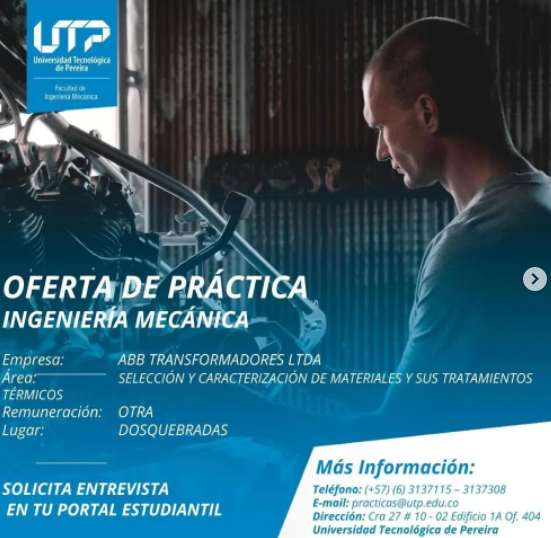 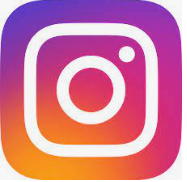 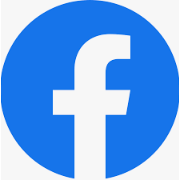 Acompañamiento Integral
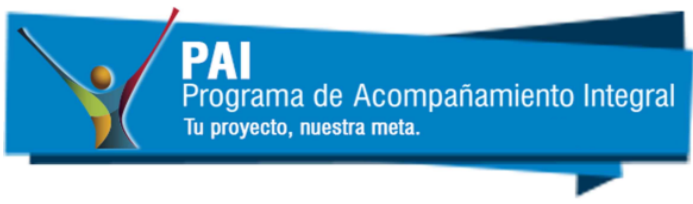 Programa de Atención Integral Docente – PAID
15 docentes atendidos.
Principales motivos:
- Acompañamiento  biosicosocial 
- Acompañamiento familiar
Programa de Atención Integral - PAI
396 estudiantes atendidos.
Acompañamiento Integral
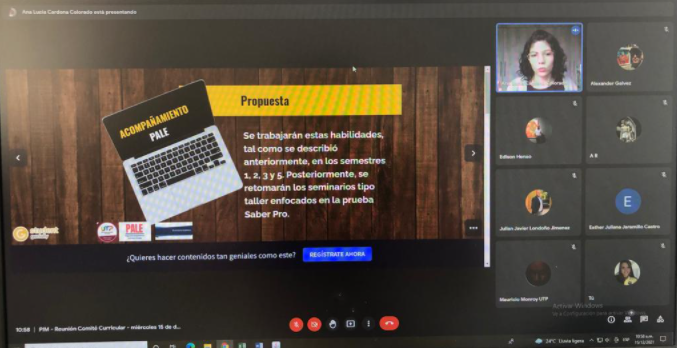 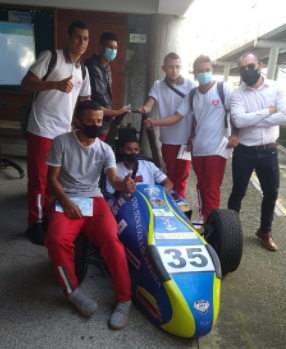 Actualización página web
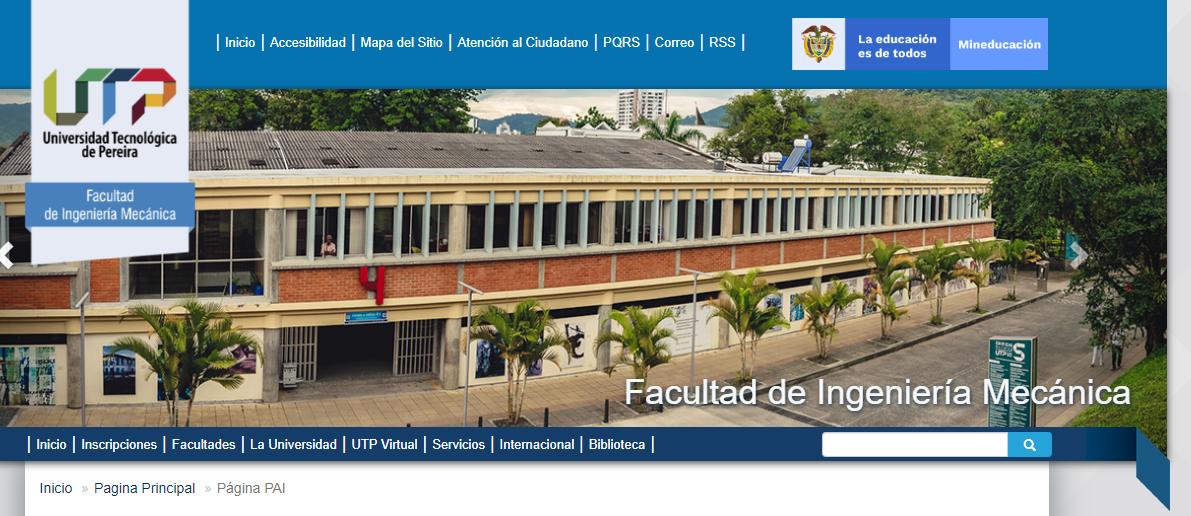 Propuesta de acompañamiento PALE
Open Campus
Retos de la Facultad de Ingeniería Mecánica para el próximo periodo
Acompañamiento en el proceso del Programa de Ingeniería civil.

Reacreditación del Programa de Ingeniería Mecánica bajo sello EUR ACE.

Continuación con la adaptación a la presencialidad.

Realización de jornadas académico – lúdicas con estudiantes.

Puesta en marcha del Observatorio de Egresados de la FIM.

Trabajar en la posibilidad de buscar el aumento y visibilización de la participación de las mujeres en la FIM (ODS 5).

Continuar con la consolidación de los procesos de mejoramiento continuo de la Facultad.
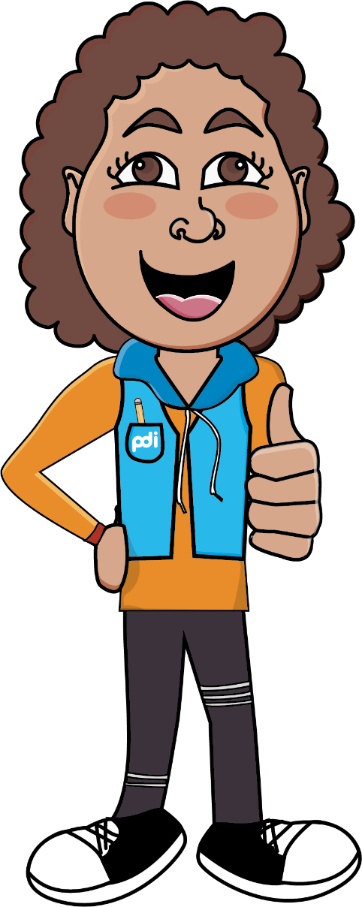 ¡Gracias!
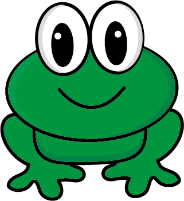 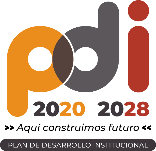 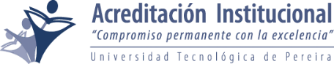